Using Laplace Transforms to Solve IVPs with Discontinuous Forcing Functions
MAT 275
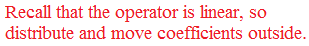 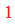 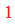 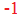 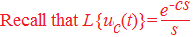 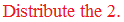 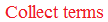 (c) ASU-SoMSS - Scott Surgent. Report errors to surgent@asu.edu
2
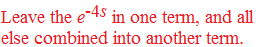 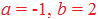 (c) ASU-SoMSS - Scott Surgent. Report errors to surgent@asu.edu
3
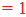 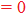 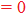 (c) ASU-SoMSS - Scott Surgent. Report errors to surgent@asu.edu
4
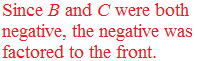 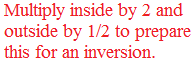 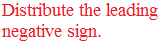 (c) ASU-SoMSS - Scott Surgent. Report errors to surgent@asu.edu
5
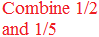 (c) ASU-SoMSS - Scott Surgent. Report errors to surgent@asu.edu
6
(c) ASU-SoMSS - Scott Surgent. Report errors to surgent@asu.edu
7
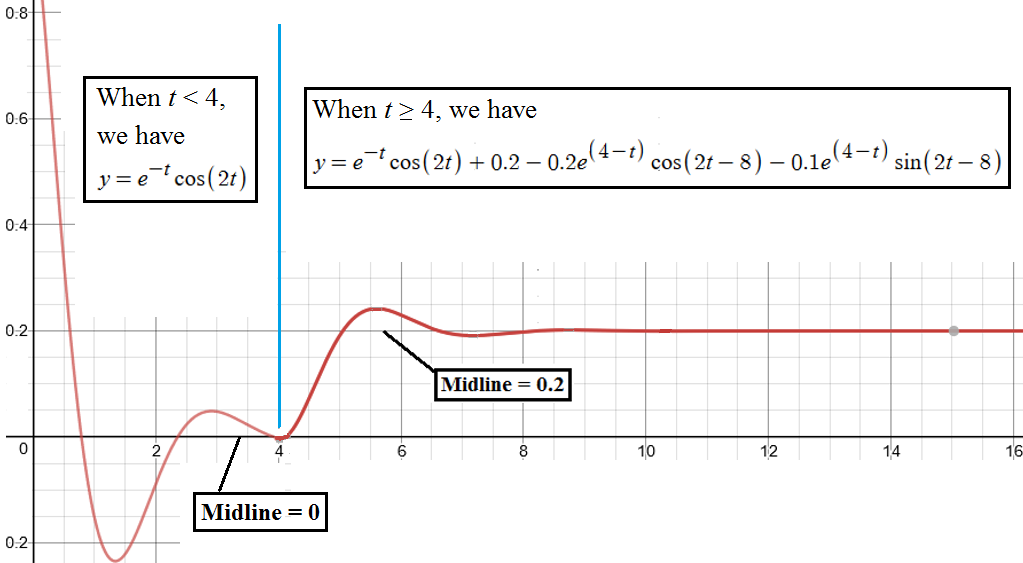 (c) ASU-SoMSS - Scott Surgent. Report errors to surgent@asu.edu
8
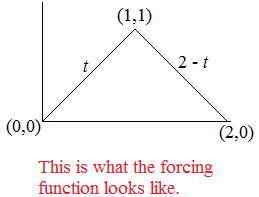 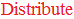 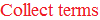 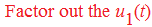 (c) ASU-SoMSS - Scott Surgent. Report errors to surgent@asu.edu
9
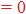 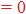 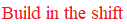 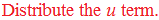 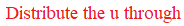 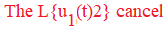 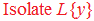 (c) ASU-SoMSS - Scott Surgent. Report errors to surgent@asu.edu
10
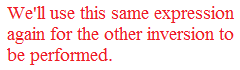 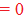 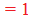 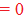 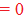 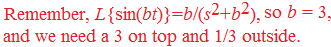 (c) ASU-SoMSS - Scott Surgent. Report errors to surgent@asu.edu
11
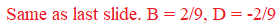 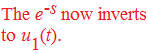 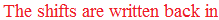 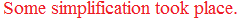 (c) ASU-SoMSS - Scott Surgent. Report errors to surgent@asu.edu
12
(c) ASU-SoMSS - Scott Surgent. Report errors to surgent@asu.edu
13